Учење македонски преку интернет
©2013 Macedonian Language E-Learning Center
8/18/2013
1
Лична карта на центарот
Основан во 2007 год.
Непрофитен центар лоциран во САД кој дејствува само преку интернет
©2013 Macedonian Language E-Learning Center
8/18/2013
2
Лична карта на центарот
Бесплатни ресурси за изучување македонски јазик преку интернет:
Мултимедијални туторијали со квизови
Игри (крстозбори, ребуси, кој сака да биде милионер)
Едмодо (како Фејсбук)
©2013 Macedonian Language E-Learning Center
8/18/2013
3
Лична карта на центарот
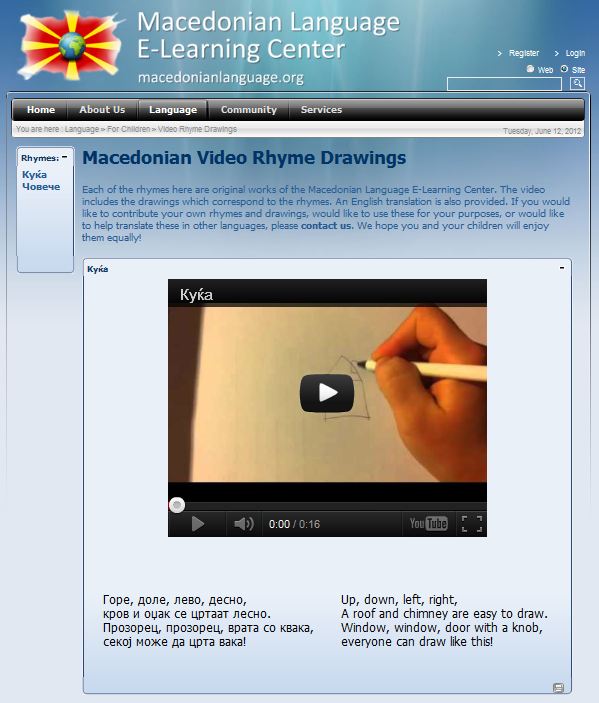 За деца:
Интерактивни игри (азбука)
Аудиовизуелни игри (цртање)
Архива на текст и аудио со детски песнички и игри од македонската усна традиција
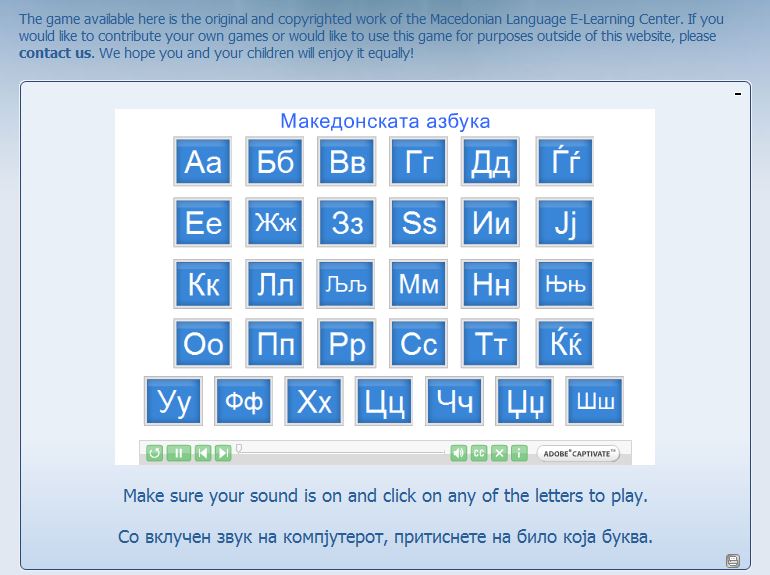 ©2013 Macedonian Language E-Learning Center
8/18/2013
4
Лична карта на центарот
Книги за деца
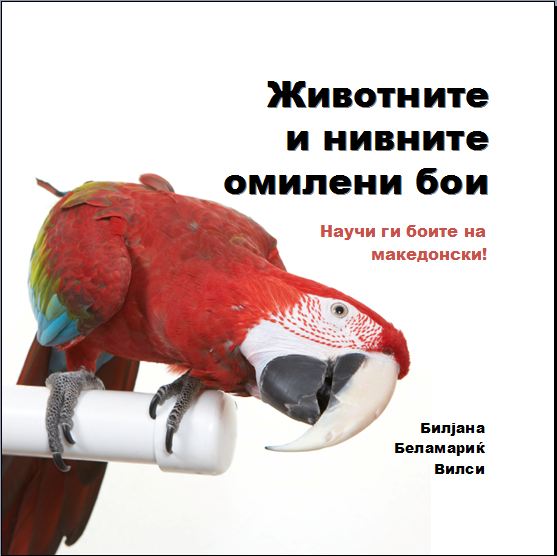 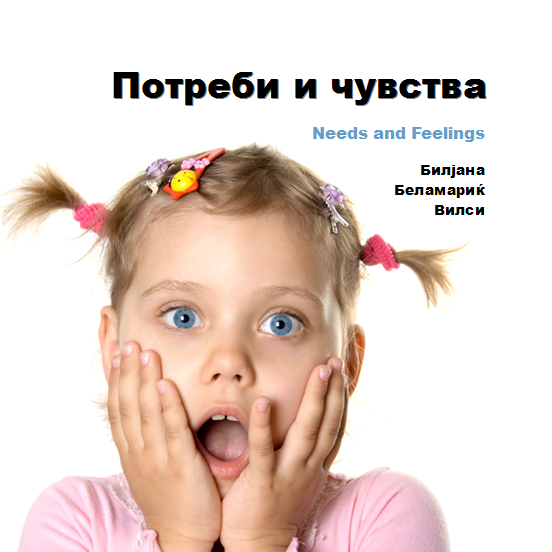 ©2013 Macedonian Language E-Learning Center
8/18/2013
5
Што велат нашите корисници
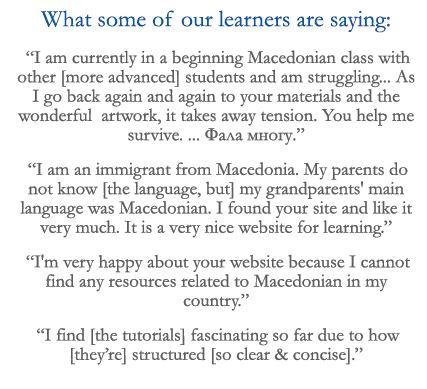 “This website is my favorite!”
“It's a site that other language groups could copy, in terms of effectiveness it's very good.”
“I love the tutorials”
©2013 Macedonian Language E-Learning Center
8/18/2013
6
Добитник на интернационална награда
На 15 јуни 2012 година, интернет страницата на непрофитната организација „Интернет центар за македонски јазик“ (http://makedonskijazik.org) ја доби наградата „Пристап до изучување јазици“ (Access to Language Education) која се доделува од „Конзорциумот за компјутерски потпомогнато изучување на јазици“ (Computer Assisted Language Instruction Consortium, CALICO, КАЛИКО), „Фондацијата за есперантски студии“ и веб страницата Lernu.net. Оваа награда се доделува секоја година на веб страница со бесплатен пристап која што нуди најквалитетни ресурси за изучување на јазици.
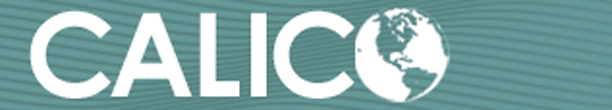 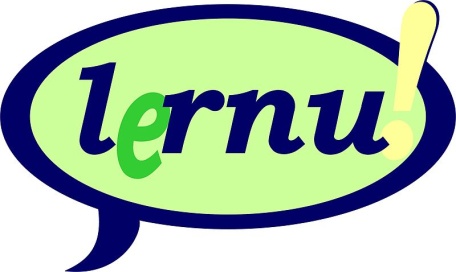 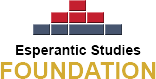 ©2013 Macedonian Language E-Learning Center
8/18/2013
7
Матерјалите се користат во...
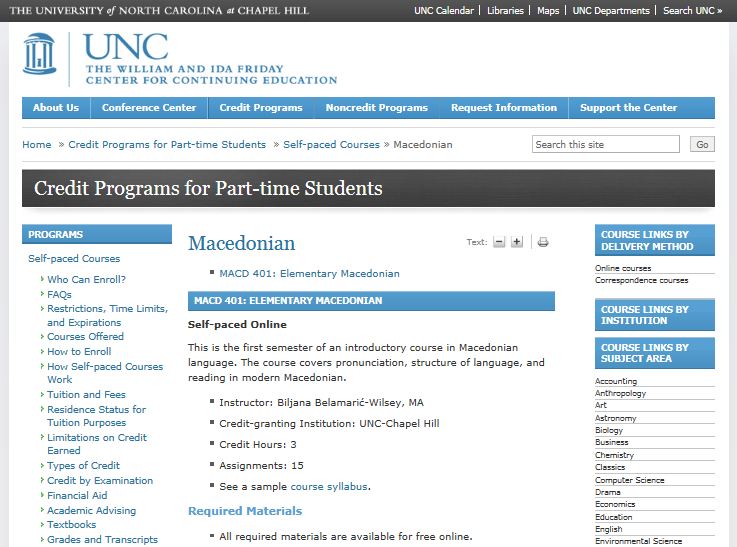 и од приватни тутори...
©2013 Macedonian Language E-Learning Center
8/18/2013
8
Повелете, посетете нè!
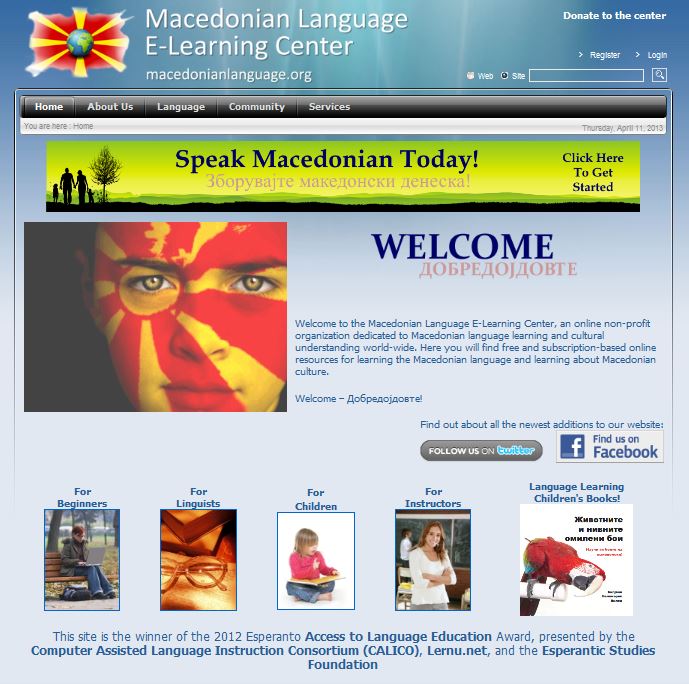 http://macedonianlanguage.org			http://makedonskijazik.org
©2013 Macedonian Language E-Learning Center
8/18/2013
9